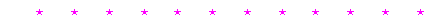 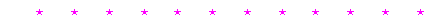 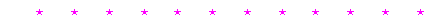 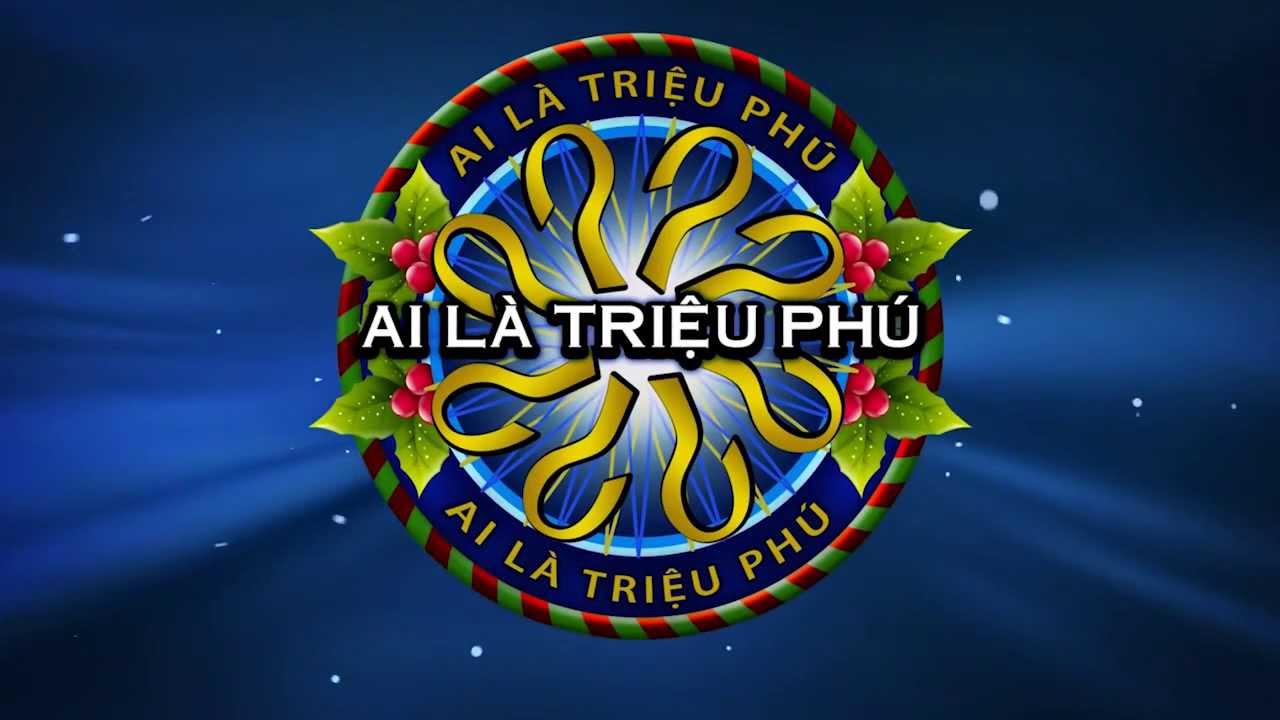 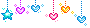 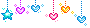 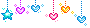 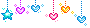 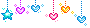 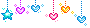 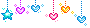 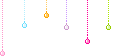 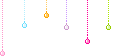 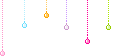 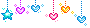 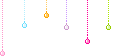 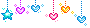 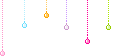 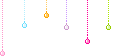 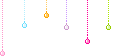 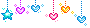 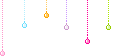 15        100,000
14        85,000
13        60,000
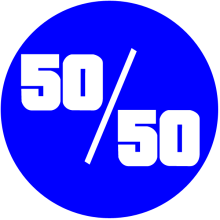 12        40,000
11        30,000
10        20,000
9        14,000
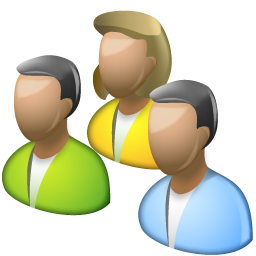 8        10,000
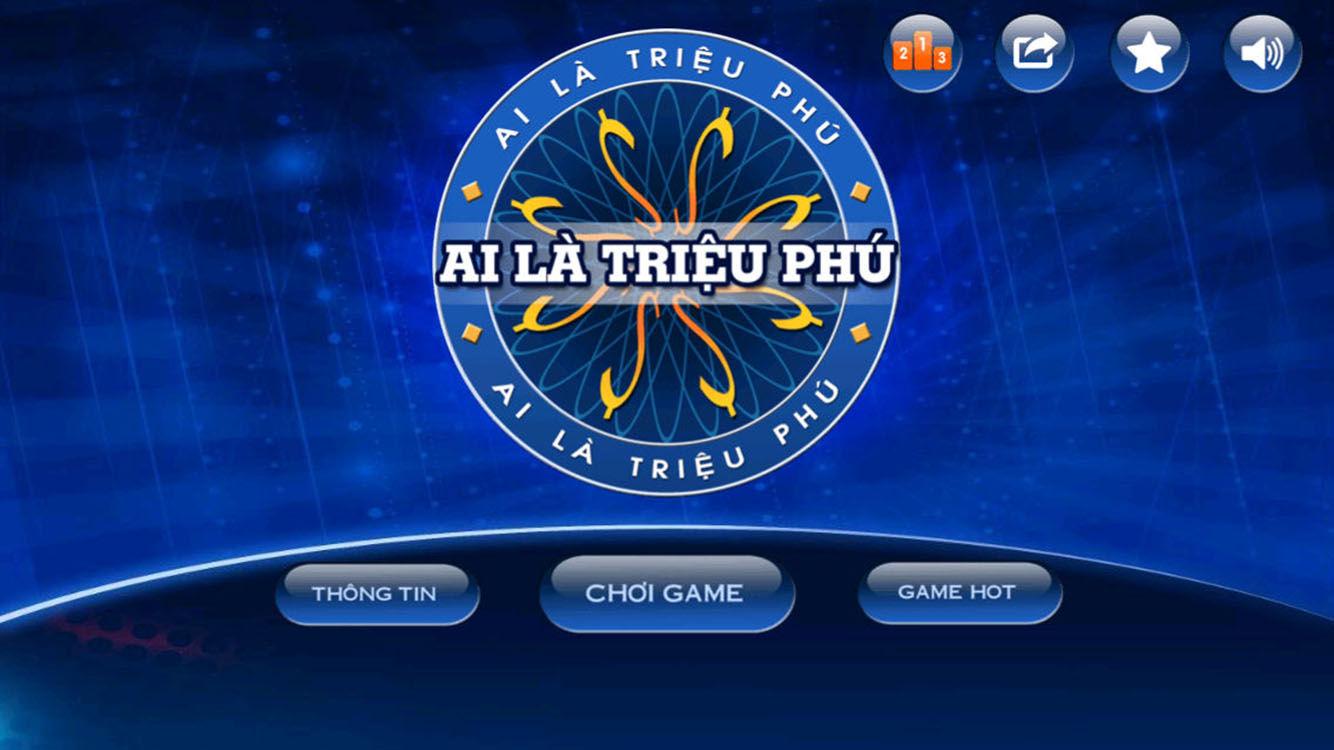 7        6,000
6        3,000
5        2,000
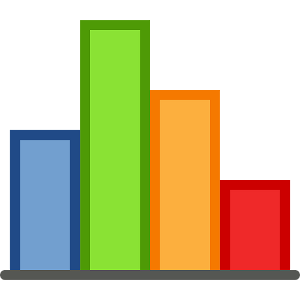 4        1000
3        600
2        400
1        200
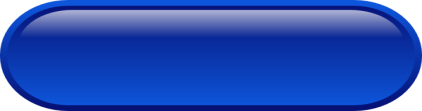 Bỏ qua
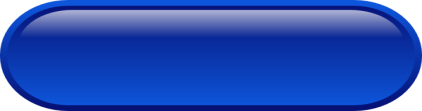 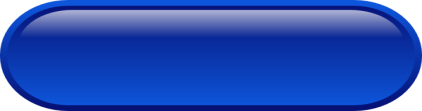 Thông tin
Chơi ngay
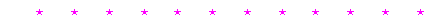 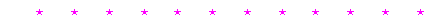 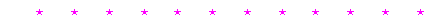 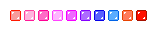 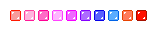 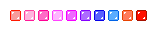 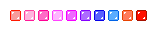 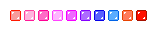 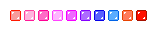 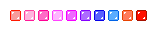 A
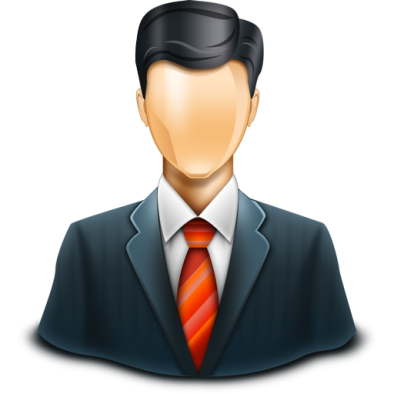 D
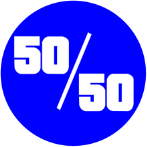 C
$0,000.000
B
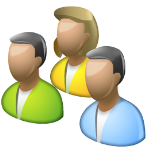 Câu số 1
NHẬP CÂU HỎI VÀO ĐÂY
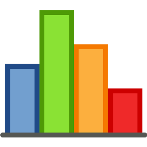 B. SAI
A. ĐÚNG
C. SAI
D. SAI
Câu tiếp theo
Dừng trò chơi
A
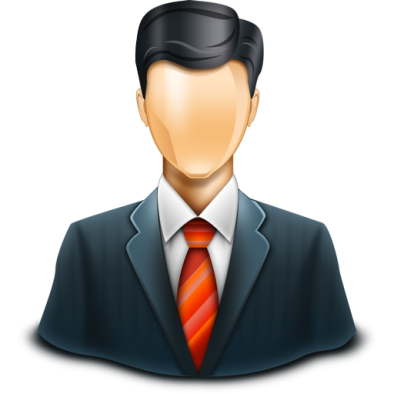 D
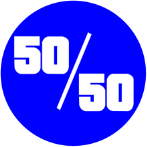 C
$200
B
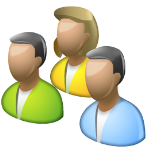 Câu số 2
NHẬP CÂU HỎI
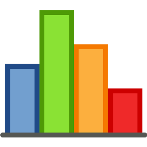 B.
A.
C.
D.
Câu tiếp theo
Dừng trò chơi
A
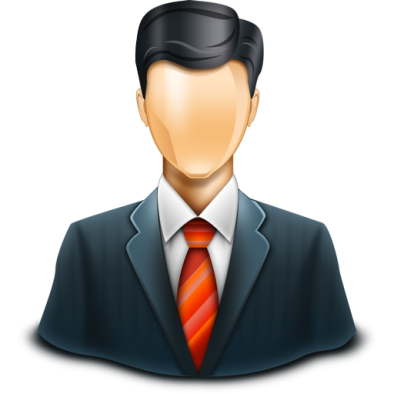 D
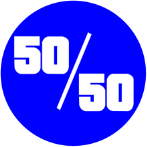 C
$400
B
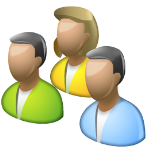 Câu số 3
NHẬP CÂU HỎI
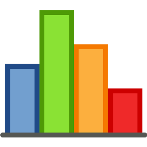 B.
A.
C.
D.
Câu tiếp theo
Dừng trò chơi
A
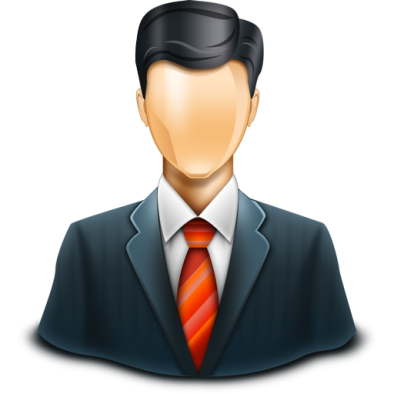 D
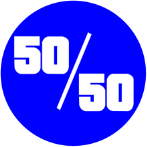 C
$600
B
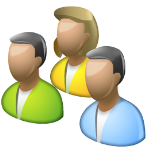 Câu số 4
NHẬP CÂU HỎI
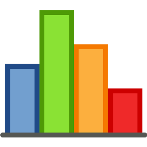 B.
A.
C.
D.
Câu tiếp theo
Dừng trò chơi
A
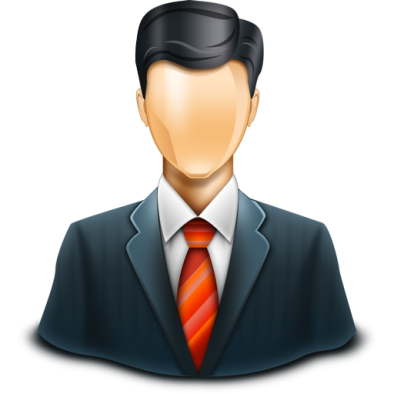 D
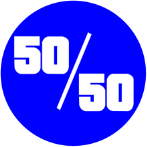 C
$1000
B
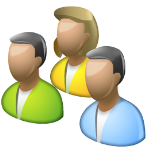 Câu số 5
NHẬP CÂU HỎI
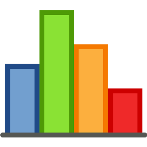 B.
A.
C.
D.
Câu tiếp theo
Dừng trò chơi
A
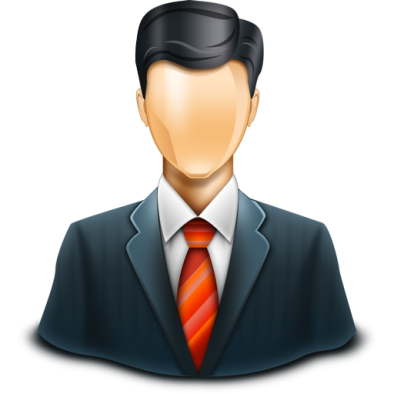 D
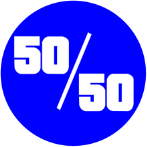 C
$2000
B
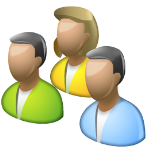 Câu số 6
NHẬP CÂU HỎI
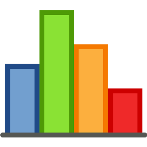 B.
A.
C.
D.
Câu tiếp theo
Dừng trò chơi
A
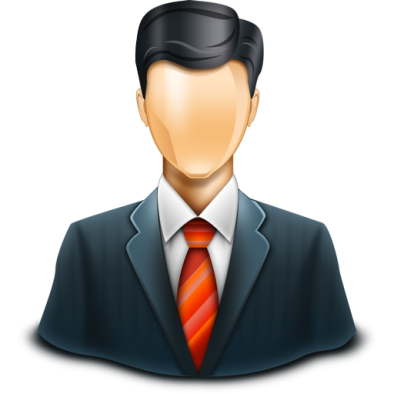 D
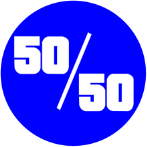 C
$3000
B
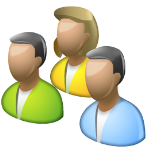 Câu số 7
NHẬP CÂU HỎI
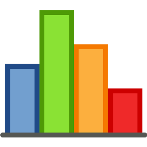 B.
A.
C.
D.
Câu tiếp theo
Dừng trò chơi
A
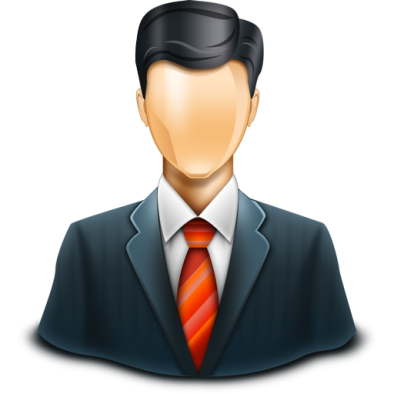 D
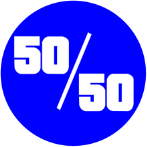 C
$6000
B
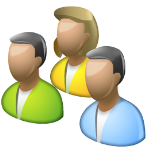 Câu số 8
NHẬP CÂU HỎI
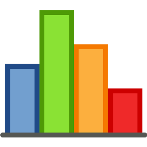 B.
A.
C.
D.
Câu tiếp theo
Dừng trò chơi
A
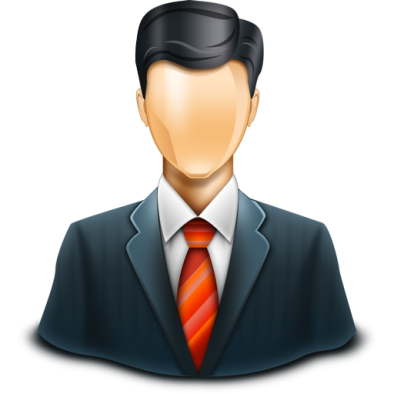 D
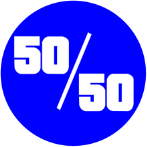 C
$10,000
B
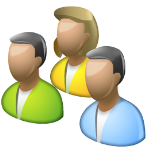 Câu số 9
NHẬP CÂU HỎI
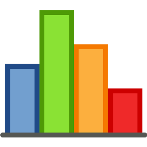 B.
A.
C.
D.
Câu tiếp theo
Dừng trò chơi
A
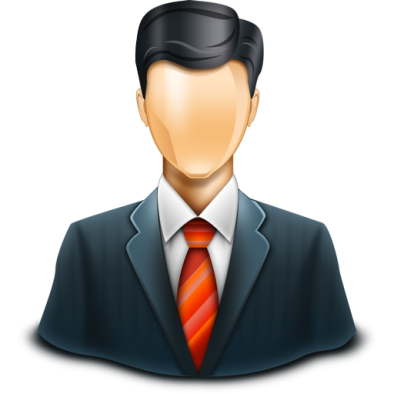 D
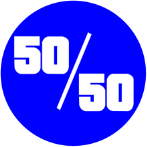 C
$14,000
B
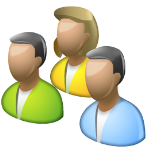 Câu số 10
NHẬP CÂU HỎI
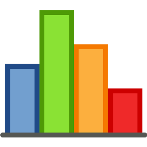 B.
A.
C.
D.
Câu tiếp theo
Dừng trò chơi
A
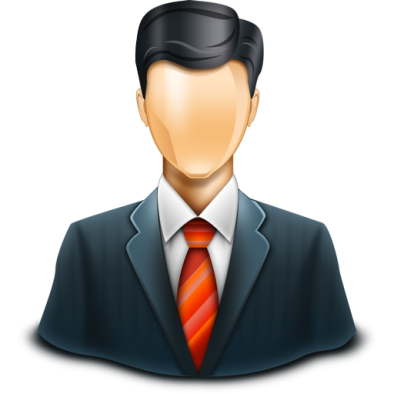 D
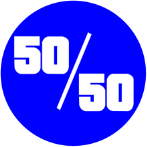 C
$22,000
B
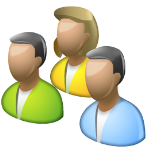 Câu số 11
NHẬP CÂU HỎI
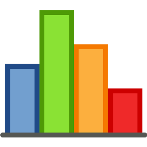 B.
A.
C.
D.
Câu tiếp theo
Dừng trò chơi
A
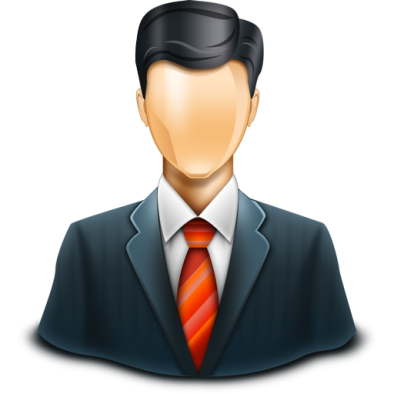 D
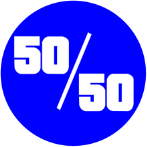 C
$30,000
B
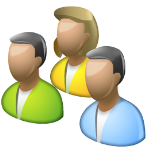 Câu số 12
NHẬP CÂU HỎI
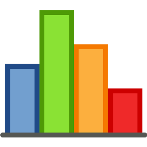 B.
A.
C.
D.
Câu tiếp theo
Dừng trò chơi
A
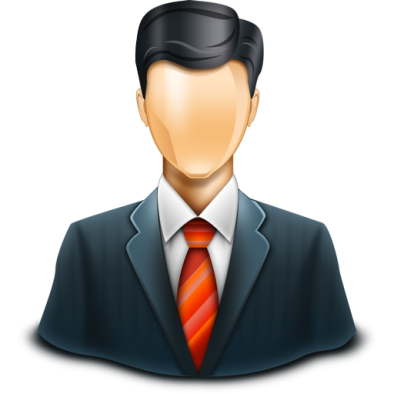 D
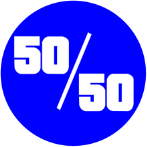 C
$40,000
B
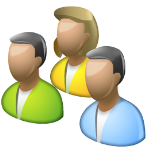 Câu số 13
NHẬP CÂU HỎI
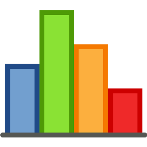 B.
A.
C.
D.
Câu tiếp theo
Dừng trò chơi
A
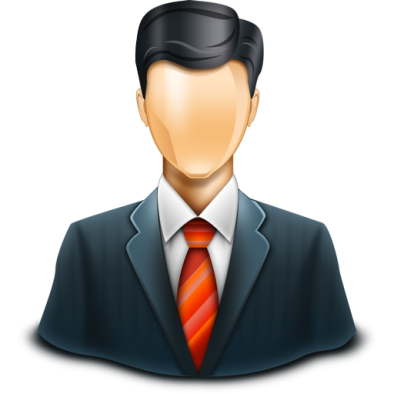 D
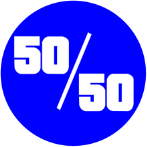 C
$60,000
B
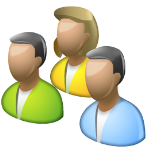 Câu số 14
NHẬP CÂU HỎI
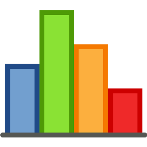 B.
A.
C.
D.
Câu tiếp theo
Dừng trò chơi
A
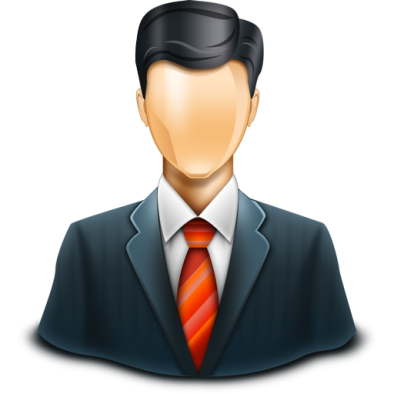 D
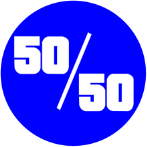 C
$85,000
B
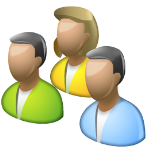 Câu số 15
NHẬP CÂU HỎI
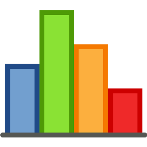 B.
A.
C.
D.
Câu tiếp theo
Dừng trò chơi
PHẦN THƯỞNG CỦA BẠN LÀ
100,000,000 Vnđ
PHẦN THƯỞNG CỦA BẠN LÀ
2,000,000 Vnđ
PHẦN THƯỞNG CỦA BẠN LÀ
3,000,000 Vnđ
PHẦN THƯỞNG CỦA BẠN LÀ
6,000,000 Vnđ
PHẦN THƯỞNG CỦA BẠN LÀ
10,000,000 Vnđ
PHẦN THƯỞNG CỦA BẠN LÀ
14,000,000 Vnđ
PHẦN THƯỞNG CỦA BẠN LÀ
22,000,000 Vnđ
PHẦN THƯỞNG CỦA BẠN LÀ
30,000,000 Vnđ
PHẦN THƯỞNG CỦA BẠN LÀ
40,000,000 Vnđ
PHẦN THƯỞNG CỦA BẠN LÀ
60,000,000 Vnđ
PHẦN THƯỞNG CỦA BẠN LÀ
85,000,000 Vnđ
CHÚC BẠN MAY MẮN LẦN SAU!
THỂ LỆ TRÒ CHƠI
Có 15 câu hỏi với giải thưởng tương ứng.
Có 3 mốc quan trọng là 5, 10, 15.
Có 3 sự trợ giúp cho người chơi.
Khi trả lời đúng sẽ tự động chuyển sang câu tiếp theo và cộng số tiền tương ứng.
Nếu trả lời sai sẽ trả về kết quả là mốc giải thưởng cố định trước đó.
Người chơi có quyền dừng cuộc chơi khi qua câu số 5.